Using Advanced Analytics to Boost Student Success
Dr. Braden J. Hosch, Asst. Vice President for Institutional Research, Planning & Effectiveness, Nov. 11, 2018
Overview
Institutional profile and grad rate improvements
Initiatives
“Traditional” IR / Analytics
Predictive Analytics
Takeaways
Stony Brook University Institutional Profile
Graduate
Fall headcount
Undergraduate
Pell
Recipients
3
Freshman graduation rates increased fifteen percentage points in the last five years; equity gaps are largely closed
Improvements realized through multi-pronged approach
5
[Speaker Notes: Special populations:
State scholarship recipients
Juniors and seniors, esp. when behind in credits
Men]
Traditional IR - grad rates by DFW rates
Number of 1st Term Course Grades of D, F, W or U
Source: IRPE Grad Rate data set v31; cohort entering 2014
6
Address Courses with Higher DFW Rates
Top 18 Fall 2017 courses
18.1%-25.9%
Top 18 Fall 2010 courses
23.5%-37.9%
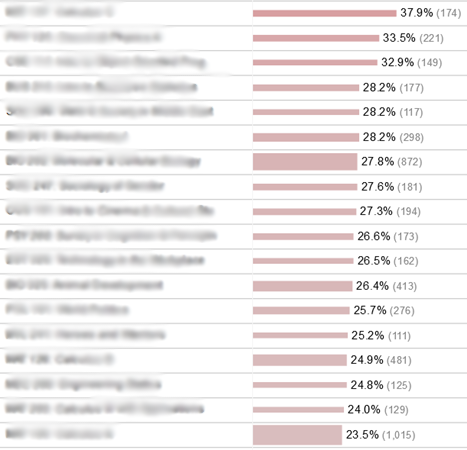 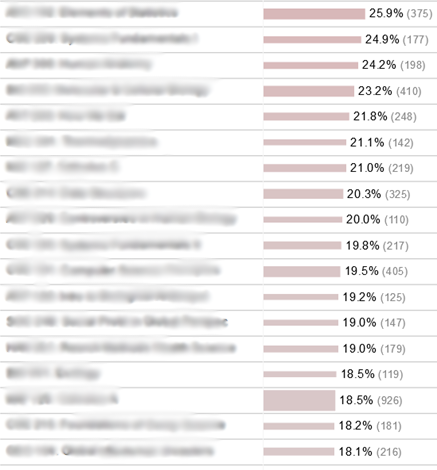 7
Exploratory IR – number of course grades of A
Number of 1st Term Course Grades of A or A-
Source: IRPE Grad Rate data set v31; cohort entering 2014
Method for local analytics: student-level predictions
Credit to: Nora Galambos, Ph.D., Senior Data Scientist
9
Data included in model
10
LMS Data Processing
Count only one login per course per hour
A course can have up to 24 logins per day
Eliminates multiple logins just few minutes apart.
Logins totaled by week
Per-course login rates calculated for STEM and non-STEM courses
Class assignment grades not yet included
Timing and data processing issues
Completeness issues
Significant noise and false positives
11
Decision Tree Model for Freshmen GPA:  Part 1—HS GPA <= 92.0
Decision Tree Model for F14 Freshmen GPA:  Part 2—HS GPA > 92.0
Decision Tree Model for F14 Freshmen GPA:  Part 2—HS GPA > 92.0
Analytics dashboard
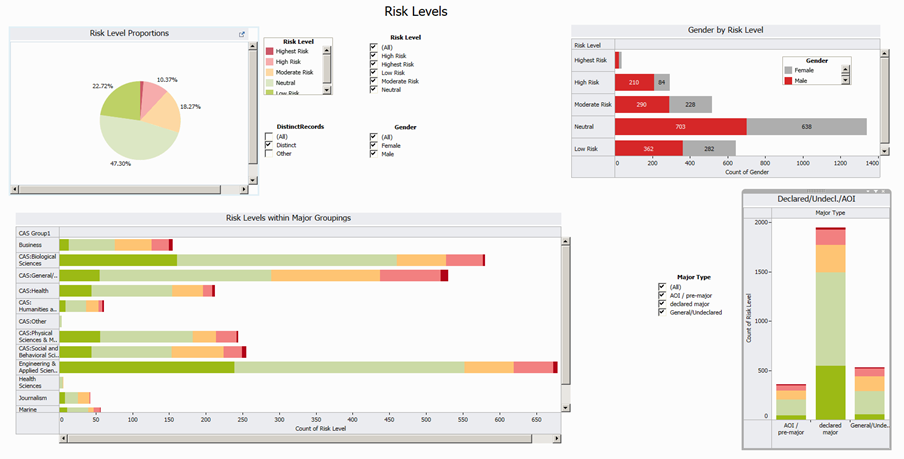 Population monitoring and drill to detail
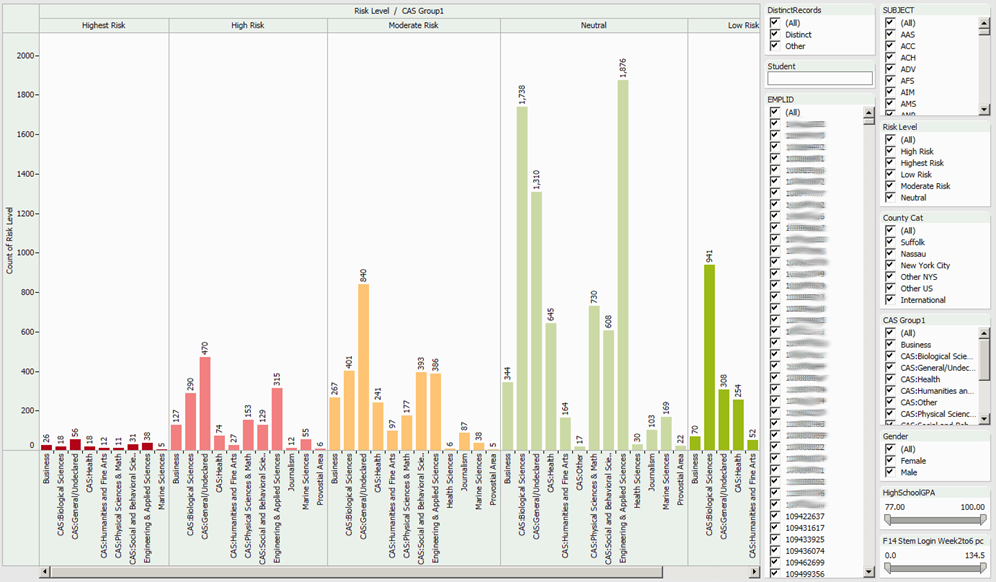 Search for a student’s name or choose an ID
Double click on a bar to drill down to students records
HS GPA and LMS login sliders
Final thoughts